Assemblée Générale
Association Panais, Raves & Salsifis
Karen Dijkstra – Janvier 2022
Bienvenue à notre 1ère Assemblée Générale !
Approbation de l’ordre du jour 
Rapport de la Vice-Présidente sur l’année 2021 
Rapport de la Trésorière 
Décharge au comité sur sa gestion et adoption des comptes 
Élection/Réélection des membres du Comité 
Élection des vérificateurs de comptes 
Programme des activités 2022 (& 2023)
Divers et propositions individuelles
APaRSa | Assemblée Générale | Janvier 2022
2
Rapport de la Vice-Présidente sur l’année 2021
L'assemblée constitutive à eu lieu le 20 mai 2021 à Sergey.
Les statuts ont été validés et signés le même jour.
Le site Internet https://panais-raves-salsifis.ch/ vous informe.
Le premier spectacle "On a eu été plus mal" a fait un carton en juin.
Le charme des "Souricieuses" a opéré lors d'une soirée d'octobre.
L'objectif de l'association est de travailler en mode projet/événement.
Comité ou membre, même combat! Seules les responsabilités changent (plus de détails lors de l'élection des membres du comité).
APaRSa | Assemblée Générale | Janvier 2022
3
Rapport de la Trésorière
Trésorière actuelle: Sophie Bujard.
Exercice comptable: Janvier – Décembre 2021.
Etat des comptes: Chiffres noirs ;-).
Planification du budget 2022: Le budget 2022 sera effectué à la fin Q1 2022.
APaRSa | Assemblée Générale | Janvier 2022
4
Décharge au comité et adoption des comptes
Spécialité de la séance d'aujourd'hui: validation des comptes avant la vérification de ces derniers.
Raison: aucun vérificateur de compte n'est désigné à ce jour.
Vérification à effectuer d'ici fin Q1. En cas de besoin, une séance extraordinaire sera planifiée.
APaRSa | Assemblée Générale | Janvier 2022
5
Élection/Réélection des membres du Comité
Composition 2021
Points de discussion pour 2022
Président: David
Secrétaire: Virginie
Trésorière: Sophie
Vice-Présidente: Karen
Trésorière suppléante: Latifa
Autres membres du comité: Boris, Marie, Mario, Monique, Thierry
Nombre des membres du comité équivalent à aujourd'hui ou réduit?
Rappel: méthode de travail par projet.
Tous les membres qui le souhaitent sont intégrés dans les projets.
APaRSa | Assemblée Générale | Janvier 2022
6
Élection des vérificateurs de comptes
Cahier des charges:

Les deux vérificateurs des comptes s'engagent à participer à la vérification des comptes une fois par années avant l'Assemblée Générale.
En cas d'empêchement, les vérificateurs suppléants sont avisés dans les meilleures délais.
APaRSa | Assemblée Générale | Janvier 2022
7
Programme des activités 2022
Avril : Allumage du four à pain pour les villageois
Juin : Vide-grenier avec animations enfants ou autre 
Septembre : Projection de films en lien avec le développement durable  (trailer du dernier documentaire de l’Association Héros Ordinaires: https://heros-ordinaires.ch/documentaire-neuchatel/) 
Fin de l’année : liberté de faire des choses plus intimistes si l’envie et l’énergie sont présentes
APaRSa | Assemblée Générale | Janvier 2022
8
Ce qui nous attend déjà en 2023
Exposition autour du livre avec Pascal Rümbeli, créateur de livres yverdonnois, et Iphée, artiste vaudoise 
(https://pascalrumbeli.com) 

Opéra bouffe’bouffe'bouffe avec la troupe Ad’Opéra - plaisances gastromusicales 
(https://adopera.ch/évènement/opera-bouffebouffe-3/?instance_id=516)
APaRSa | Assemblée Générale | Janvier 2022
9
Divers et propositions individuelles
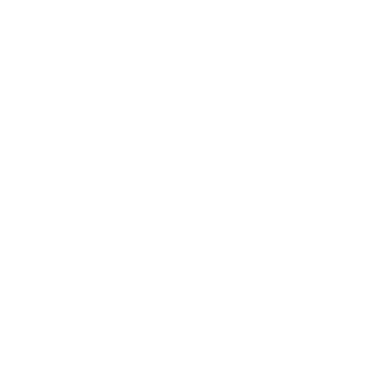 A vous la parole…
APaRSa | Assemblée Générale | Janvier 2022
10